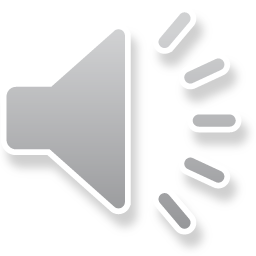 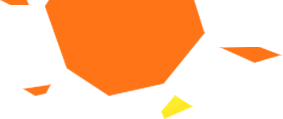 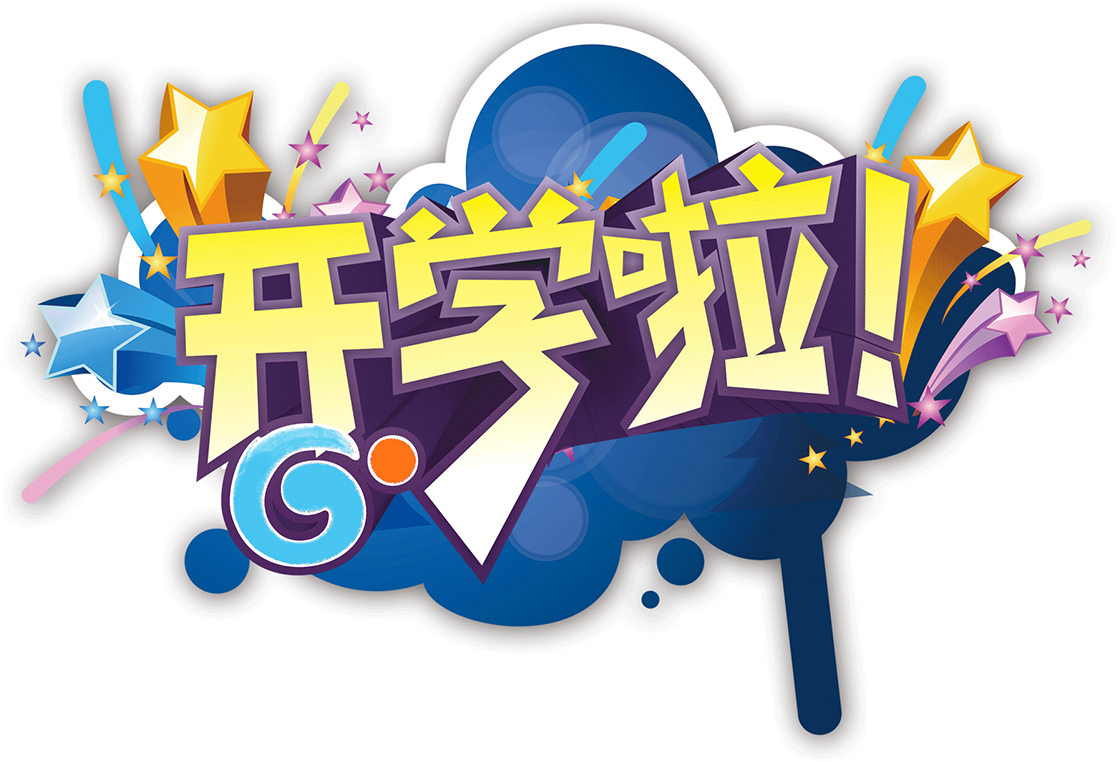 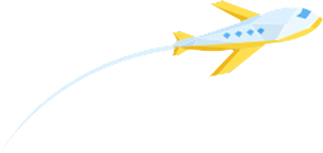 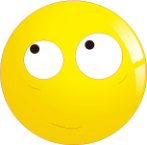 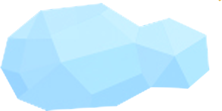 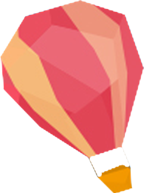 同学们、小朋友们
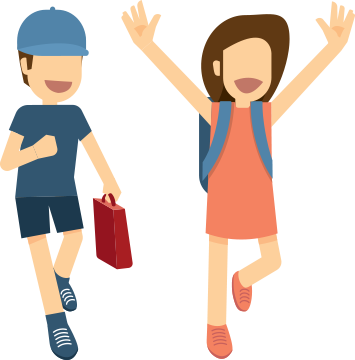 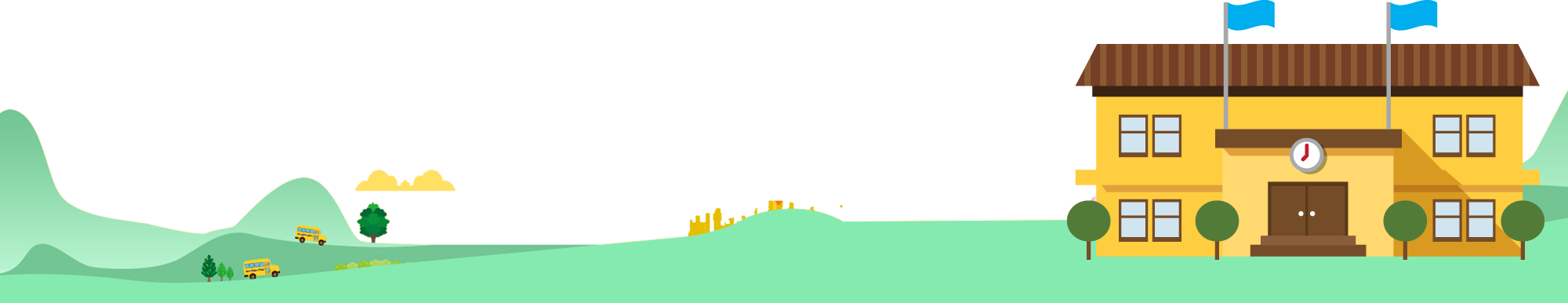 新的学期，新的开始，
梦想起航，奔跑吧，新学期！
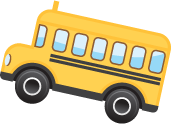 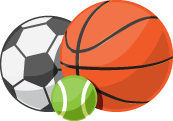 [Speaker Notes: 更多模板请关注：https://haosc.taobao.com]
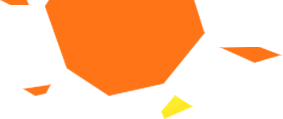 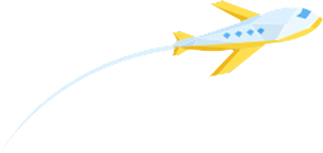 前言
同学们、小朋友们
新的学期，新的开始，梦想起航，奔跑吧，新学期！在此输入文字在此输入文字在此输入文字在此输入文字，在此输入文字在此输入文字在此输入文字在此输入文字在此输入文字，在此输入文字在此输入文字在此输入文字在此输入文。
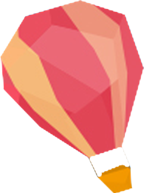 新的学期，新的开始，梦想起航，奔跑吧，新学期！请添加你的文本请添加你的文本请添加你的文本
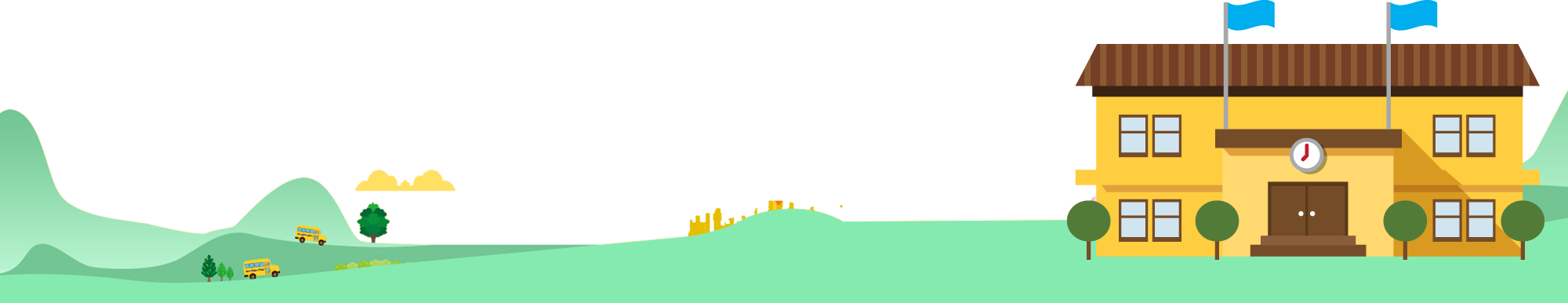 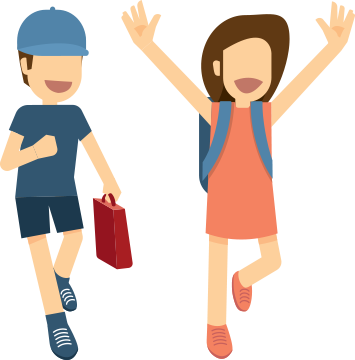 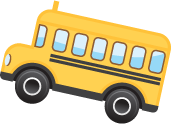 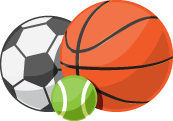 幼儿园/小学简介
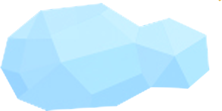 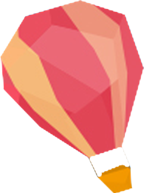 在此输入幼儿园/小学简介，在此输入幼儿园/小学简介在此输入幼儿园/小学简介，在此输入幼儿园/小学简介在此输入幼儿园/小学简介，在此输入幼儿园/小学简介，在此输入幼儿园/小学简介，在此输入幼儿园/小学简介在此输入幼儿园/小学简介，在此输入幼儿园/小学简介，在此输入幼儿园/小学简介在此输入幼儿园/小学简介，在此输入幼儿园/小学简介，在此输入幼儿园/小学简介，在此输入幼儿园/小学简介，在此输入幼儿园/小学简介，在此输入幼儿园/小学简介在此输入幼儿园/小学简介，
在此输入幼儿园/小学简介，在此输入幼儿园/小学简介在此输入幼儿园/小学简介，在此输入相关文字，请添加你的文本请添加你的文本请添加你的文本
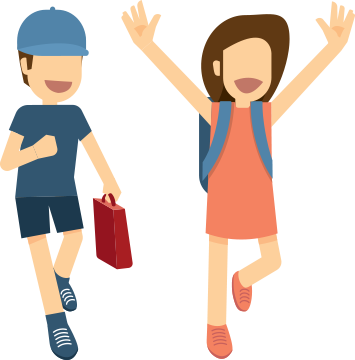 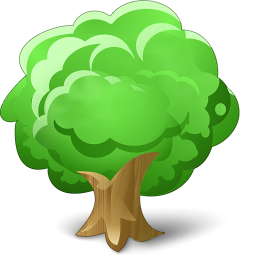 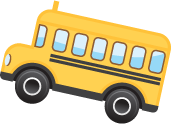 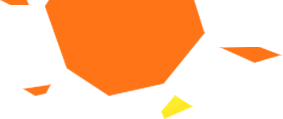 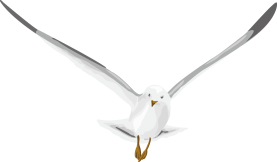 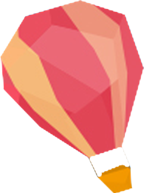 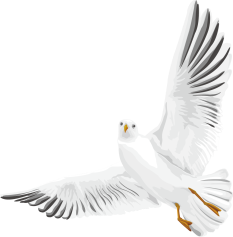 校园文化理念
幼儿园/小学理念
在此输入幼儿园/小学理念文字在此输入幼儿园/小学理念文字
幼儿园/小学特色
在此输入幼儿园/小学特色文字在此输入幼儿园/小学特色文字
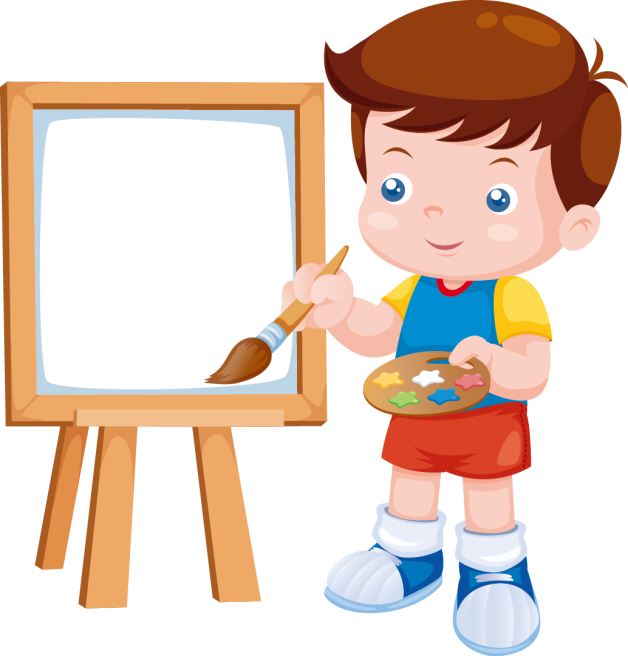 幼儿园/小学目标
在此输入幼儿园/小学目标文字在此输入幼儿园/小学目标文字
幼儿园/小学文化
在此输入幼儿园/小学文化文字在此输入幼儿园/小学文化文字
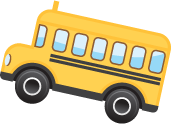 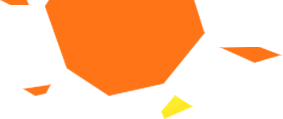 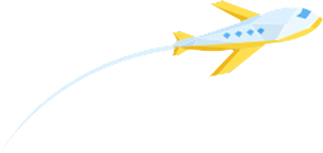 园长/校长：王园长
在此输入园长/校长简介，在此输入园长/校长简介，在此输入园长/校长简介，在此输入园长/校长简介，在此输入园长/校长简介在此输入园长/校长简介在此输入园长/校长简介，在此输入园长/校长简介，在此输入园长/校长简介，在此输入园长/校长简介，在此输入园长/校长简介，在此输入园长/校长简介，在此输入园长/校长简介，在此输入园长/校长简介，在此输入园长/校长简介，在此输入园长/校长简介，在此输入相关文字，请添加你的文本请添加你的文本请添加你的文本
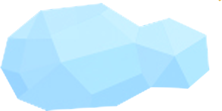 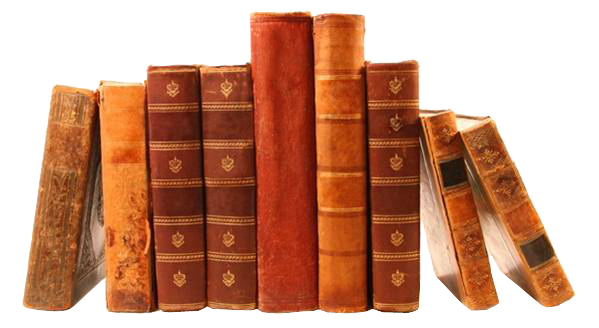 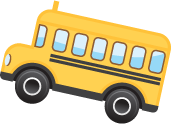 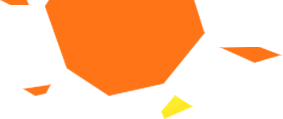 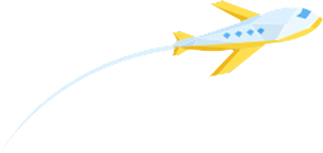 教师：李老师
在此输入教师介绍在此输入教师介绍，在此输入教师介绍在此输入教师介绍在此输入教师介绍，在此输入教师介绍在此输入教师介绍，在，=此输入教师介绍在此输入教师介绍，在此输入教师介绍在此输入教师介绍在此输入教师介绍在此输入教师介绍在此输入教师介绍，在此输入教师介绍在此输入教师介绍在此输入教师介绍在此输入教师介绍在此输入教师介绍，在此输入教师介绍在此输入教师介绍在此输入教师介绍在此输入教师介绍在此输入教师介绍，在此输入教师介绍在此输入教师介绍在此输入教师介绍在此输入教师介绍，在此输入相关文字，请添加你的文本请添加你的文本请添加你的文本
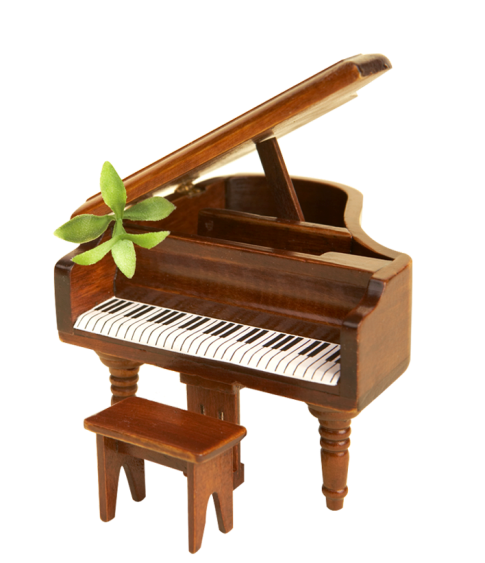 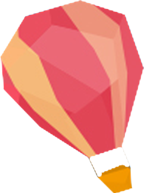 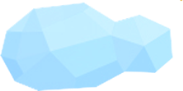 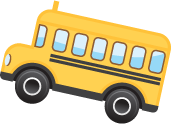 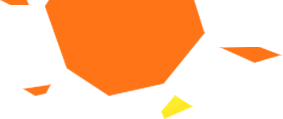 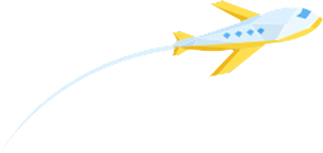 教师：李老师
在此输入教师介绍在此输入教师介绍，在此输入教师介绍在此输入教师介绍在此输入教师介绍，在此输入相关文字，请添加你的文本请添加你的文本请添加你的文本
教师：李老师
在此输入教师介绍在此输入教师介绍，在此输入教师介绍在此输入教师介绍在此输入教师介绍，在此输入相关文字，请添加你的文本请添加你的文本请添加你的文本
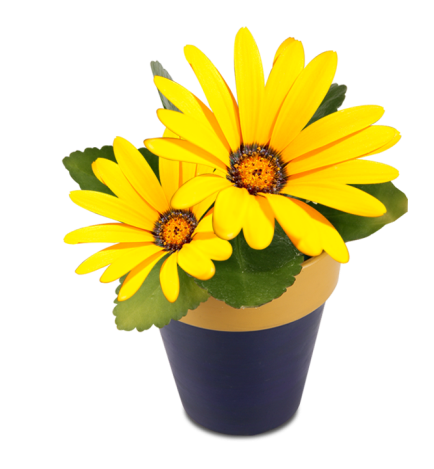 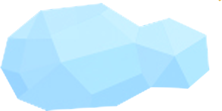 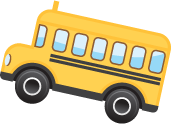 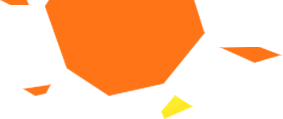 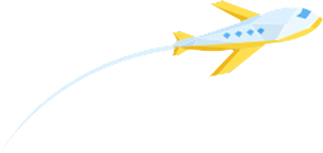 校园风采
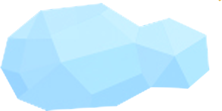 在此输入文字在此输入文字在此输入文字在此输入文字在此输入相关文字，请添加你的文本请添加你的文本请添加你的文本
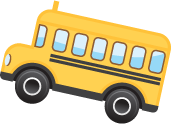 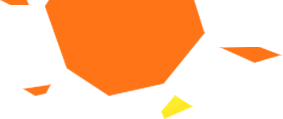 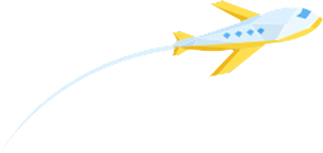 本学期教学计划
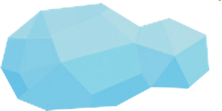 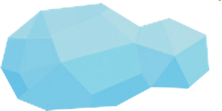 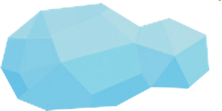 计划一
计划二
计划三
在此输入文字在此输入文字在此输入文字，在此输入文字在此输入文字在此输入文字，在此输入文字在此输入文字，在此输入相关文字，请添加你的文本请添加你的文本请添加你的文本
在此输入文字在此输入文字在此输入文字，在此输入文字在此输入文字在此输入文字，在此输入文字在此输入文字，在此输入相关文字，请添加你的文本请添加你的文本请添加你的文本
在此输入文字在此输入文字在此输入文字，在此输入文字在此输入文字在此输入文字，在此输入文字在此输入文字，在此输入相关文字，请添加你的文本请添加你的文本请添加你的文本
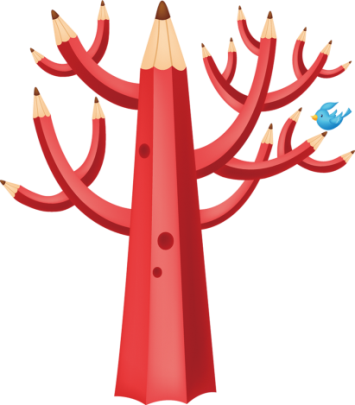 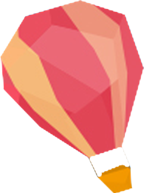 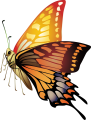 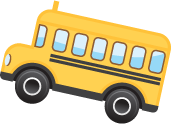 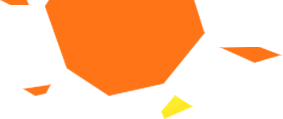 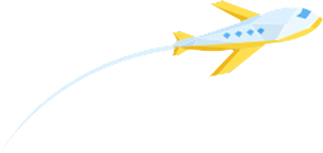 本学期教学重点
在此输入文字在此输入文字在此输入文字，在此输入相关文字，请添加你的文本请添加你的文本请添加你的文本
在此输入文字在此输入文字在此输入文字，在此输入相关文字，请添加你的文本请添加你的文本请添加你的文本
在此输入文字在此输入文字在此输入文字，在此输入相关文字，请添加你的文本请添加你的文本请添加你的文本
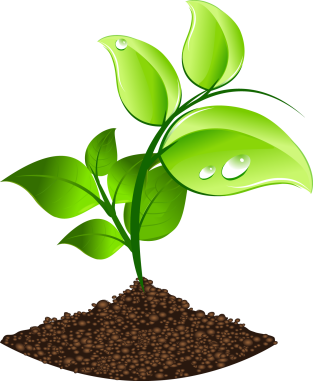 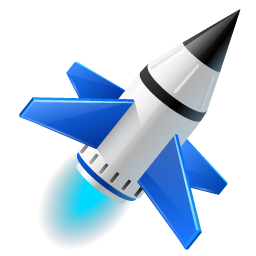 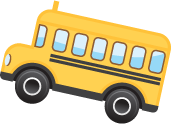 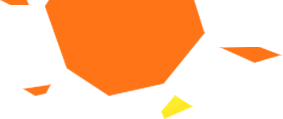 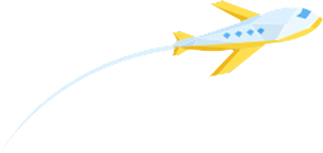 本学期课程介绍
课程一
课程二
课程三
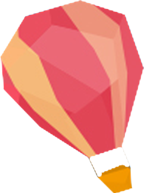 01
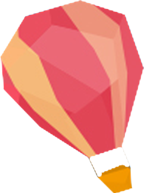 02
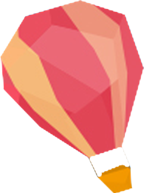 03
在此输入文字在此输入文字在此输入文字，在此输入文字在此输入文字在此输入文字，在此输入相关文字，请添加你的文本请添加你的文本请添加你的文本
在此输入文字在此输入文字在此输入文字，在此输入文字在此输入文字在此输入文字，在此输入相关文字，请添加你的文本请添加你的文本请添加你的文本
在此输入文字在此输入文字在此输入文字，在此输入文字在此输入文字在此输入文字，在此输入相关文字，请添加你的文本请添加你的文本请添加你的文本
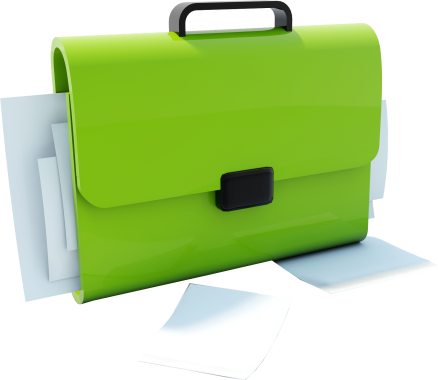 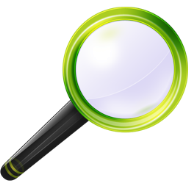 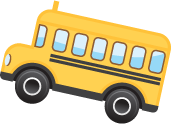 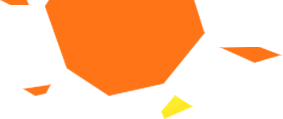 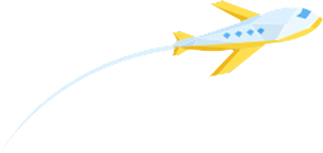 本学期课程介绍
课程四
课程五
课程六
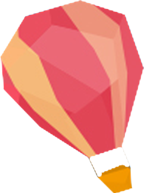 04
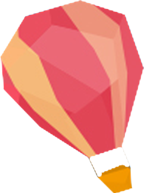 05
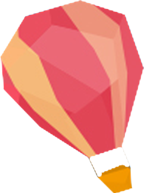 06
在此输入文字在此输入文字在此输入文字，在此输入文字在此输入文字在此输入文字，在此输入相关文字，请添加你的文本请添加你的文本请添加你的文本
在此输入文字在此输入文字在此输入文字，在此输入文字在此输入文字在此输入文字，在此输入相关文字，请添加你的文本请添加你的文本请添加你的文本
在此输入文字在此输入文字在此输入文字，在此输入文字在此输入文字在此输入文字，在此输入相关文字，请添加你的文本请添加你的文本请添加你的文本
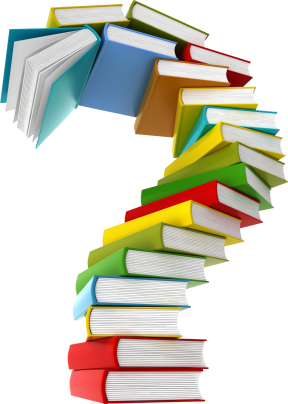 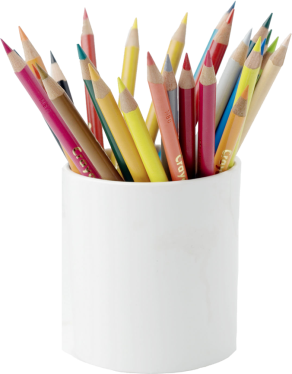 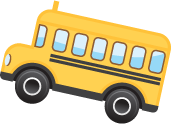 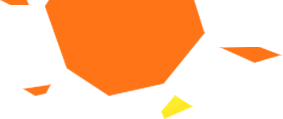 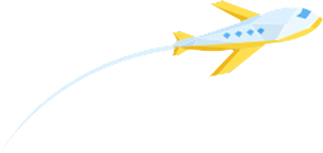 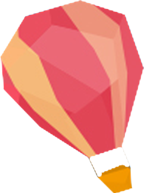 本学期寄语
在此输入文字在此输入文字在此输入文字，在此输入文字在此输入文字在此输入文字，在此输入文字在此输入文字，在此输入文字在此输入文字，在此输入文字在此输入文字在此输入文
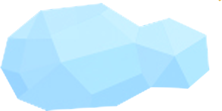 在此输入相关文字，请添加你的文本请添加你的文本请添加你的文本请添加你的文本请添加你的文本请添加你的文本
在此输入相关文字，请添加你的文本请添加你的文本请添加你的文本请添加你的文本请添加你的文本请添加你的文本
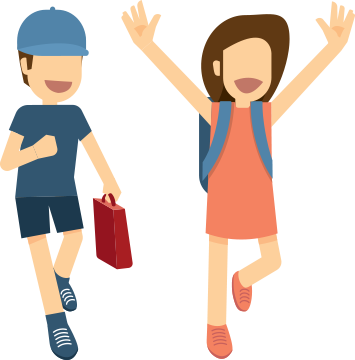 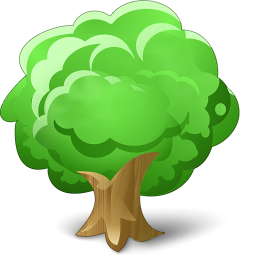 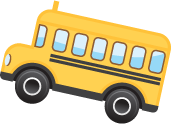 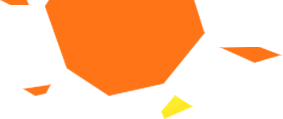 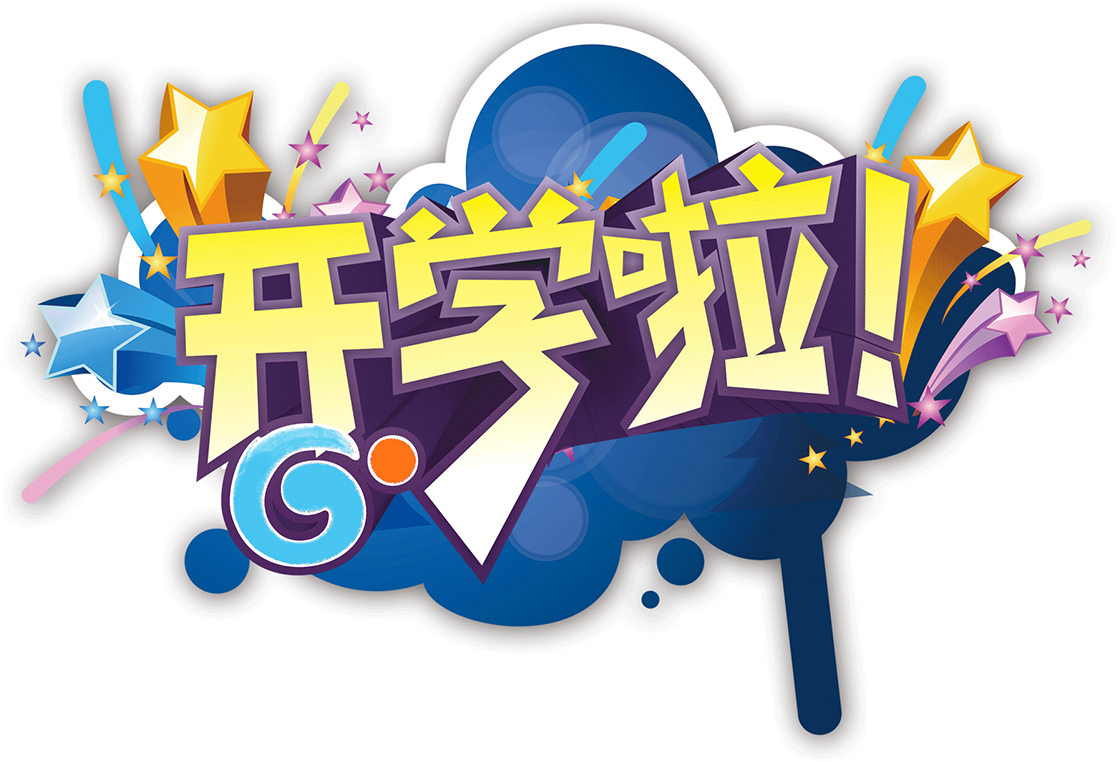 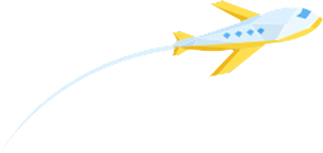 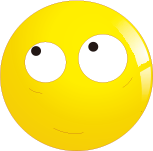 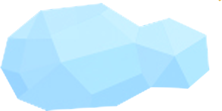 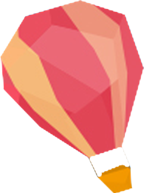 谢谢观看
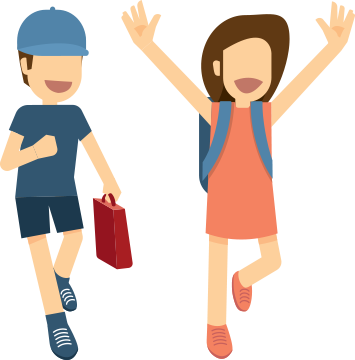 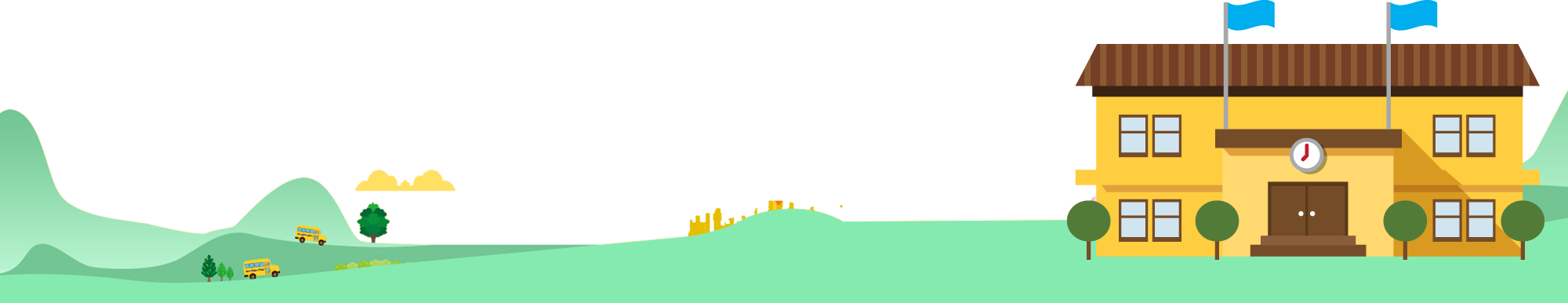 某某幼儿园/小学
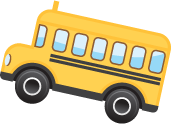 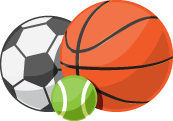